«Счастье- это путешествие…»В. С. Высоцкий
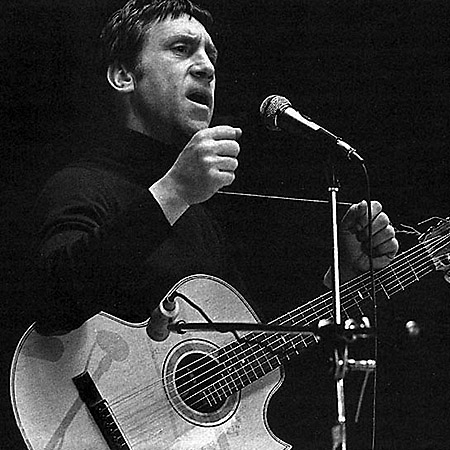 1
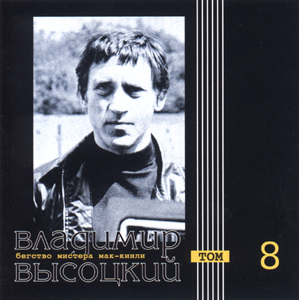 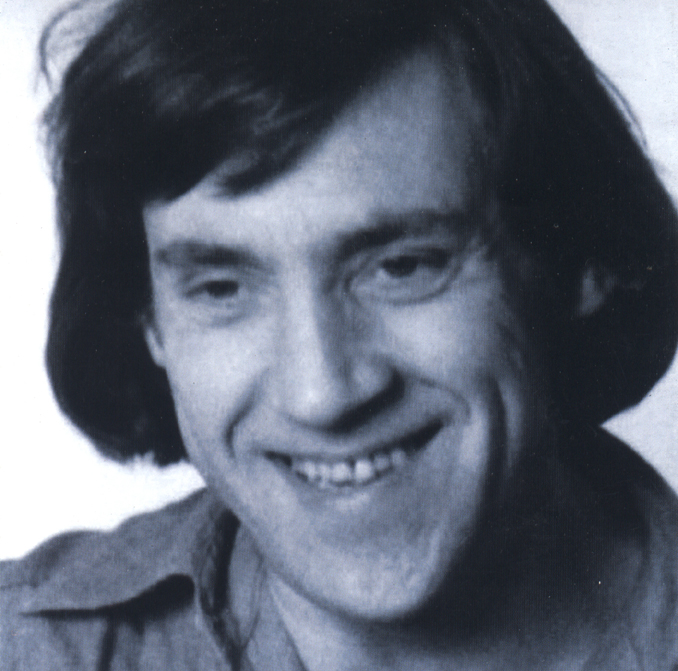 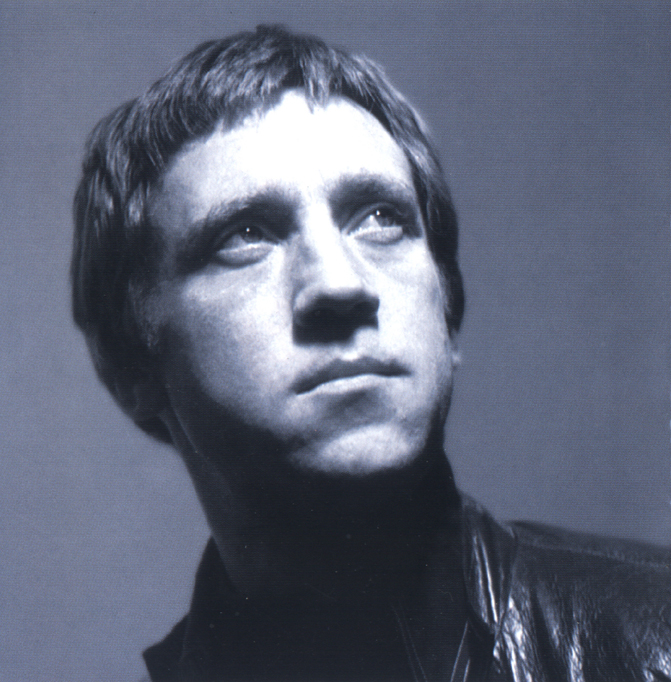 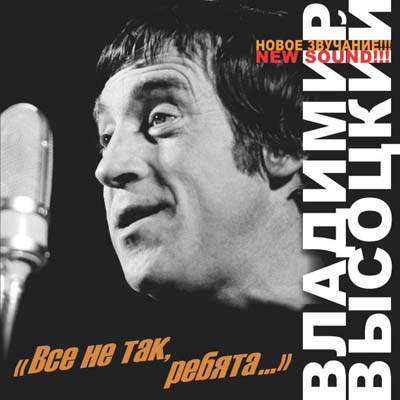 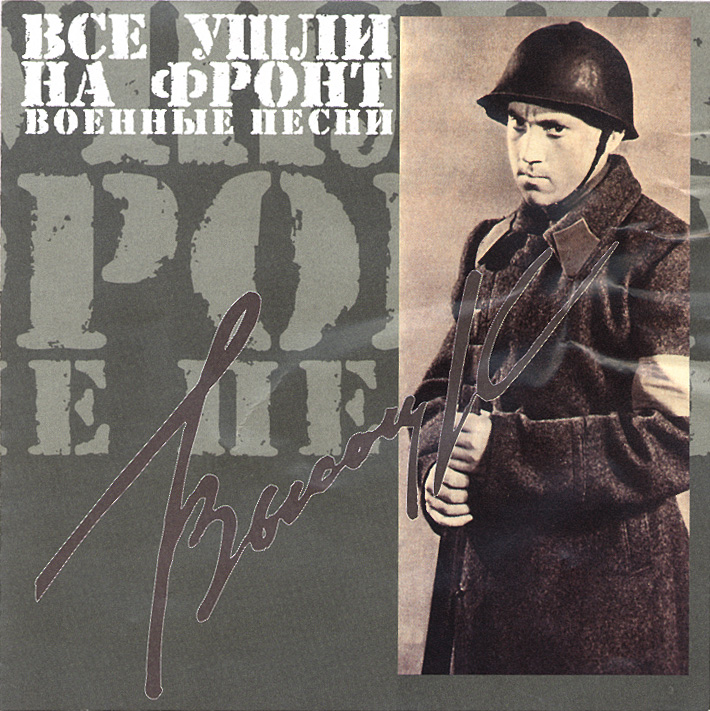 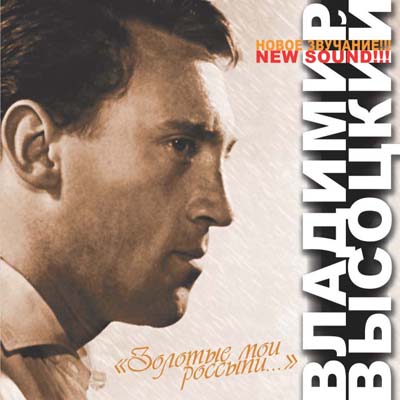 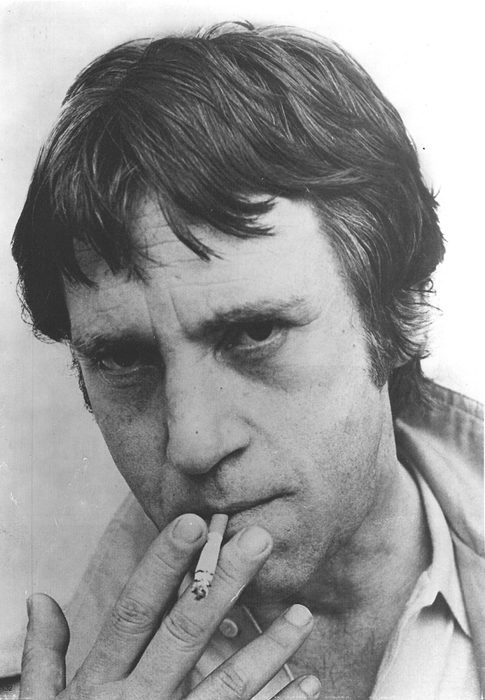 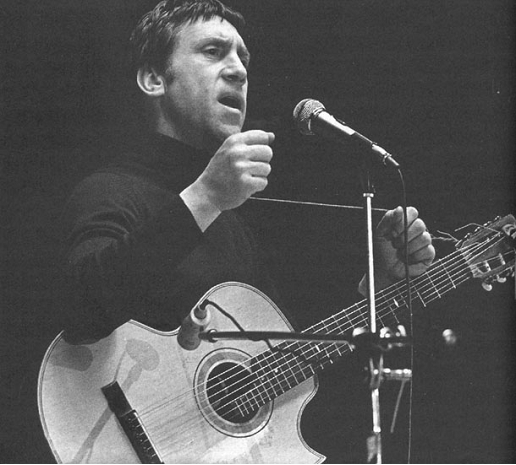